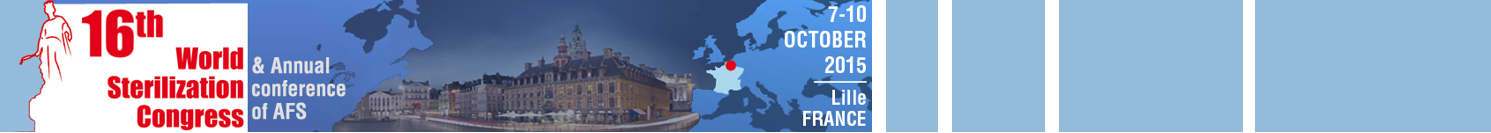 Requirements of validation of packaging systems and sterility assuranceHartmut DunkelbergUniversity Medical Center, Goettingen, Germany16th World Sterilization Congress & Annual conference of AFS7-10 October 2015, Lille, France
Topics
Emptying catheter bags: an example of validation of basic operations

Risk of infection when using sterilized products contaminated with a low count of environmental microbes

Validation of visual inspection of sterile barrier systems as one of the methods to detect compromised sterility; relevance of punctures, wet bursting strength, bursting strength and tearing resistance 

Validation of maintenance of sterility: compatibility of airborne microbial filtration efficiency of sterile barrier systems with airborne microbial challenge 

Responsibility for the handling of terminally sterilized products
Emptying catheter bags – an example for validation of basic operations
Risks of cross contamination when emptying catheter bags
Contamination of the doorhandles

Contamination of the washer-disinfector handle 

Contamination of the clean container found in the washer-disinfector

Contamination of the on/off button
Validation of the procedure for emptying catheter bags
Predetermined acceptance criterion: 

 strict hygienic isolation of work steps with pathogen contact from those without
Proposal for a written documentation of work steps emptying catheter bags
Step 1: assemble the required equipment; 

Step 2: hand hygiene, put on disposable gloves, …; 

Step 3: steps including the risk of contaminating the gloves: 	clean drainage bag outlet with alcohol-based wipe, place 	urinary container under drainage bag outlet, … etc.
Documentation of work steps emptying catheter bags II
Step 4: hygienic isolation of following operations,
o	 Alcohol-based hand rub of both hands with gloves
o	Hand 1 (with risk of contamination) is used for 			transporting and emptying the container
o	Hand 2 is used for the following “clean” operations: 			opening the doors, opening and closing the door of the 		washer-disinfector, pressing the button

Step 5: remove and discard gloves, hand hygiene with alcohol-		based hand rub
Risk of infection when using sterilized products contaminated with a low count of environmental microbes
1)  Guaratne et al.: Ceylon Medical Journal 2006;51:137-42;  2)  Gershman et al.: Clinical Infectious Diseases 2008;47:1372-9
3)  Bennet et al.: N Engl J Med 1995;333:147-54
Recommendations to reduce the risk of microbial growth by shortening the in-use application time
From a microbiological point of view, the product should be used immediately1

Replace tubing used to administer blood, blood products, or fat emulsions (…) within 24 hours of initiating the infusion2

Propofol: use strict aseptic technique … discard within 12 hours of opening3
1) CPMP (Commitee for proprietary medicinal products), 1998  
2) CDC, 2011: Guidelines for the prevention of intravascular catheter-related infections, 2011
3) Labeling text of the manufacturer
Validation of visual inspection as one of methods to detect compromised sterility; relevance of puntcures, wet bursting strength, bursting strength and tearing resistance
Defect detection rates of visual inspection of compromised packagings*
*Data from Waked et al.: Sterilization wrap inspections do not adequately evaluate instrument sterility. Clin Orthop Relat Res 2007;462:207-11
Mechanical pressure caused bursting during steam sterilization:
Limit values of bursting strength, wet bursting strength, and internal tearing resistance according to EN 868 part 2-10
Sporadic device-associated infections caused by compromised packaging integrity are difficult to identify
because the microbiological status of the unopened device can no longer be examined,

because exposures and patients are scattered or isolated in time and location.
Validation of maintenance of sterility: compatibility of airborne microbial filtration efficiency of sterile barrier systems with airborne microbial challenge
ISO 11607-1
“Porous materials shall provide an adequate microbial barrier to microorganisms in order to provide integrity of the sterile barrier system and product safety.” *)
*ISO 11607-1, 2006, clause 5.2.2
ISO 11607-1
“the conditions under which the … preformed sterile barrier system are handled shall be established, controlled and recorded…to ensure that the conditions are compatible with the use for which the material and/or sterile barrier system is designed … .”: *)

Temperature range

Pressure range, …

Maximum rate of change of the above. … 

Bioburden.

The property of the microbial barrier of the packaging material shall be evaluated.
*) ISO 11607-1, 2006, subclauses 5.1.3 - 5.1.6
Knowing data of barrier efficiency against airborne microbes is absolutely necessary for:
comparing and selecting the suitable and best packaging material,

for assessing the compatibility of the packaging material with provided storage conditions.
Validation of compatibility of the sterile barrier system with events caused by airborne microbial challenge
Predetermined quality attributes
Maintenance of sterility based on quantitative risk analysis

Performance parameter
Airborne microbial retention capacity

Relevant factors to be considered
Level and relevant sizes of airborne particles bearing microorganisms 
Flow rate of air through the layers of packaging material
Validation of compatibility of the sterile barrier system with events characterized by airborne microbial challenge
Volume flow based on air pressure change:
p x V = const.
Volume flow based on temperature change:
Calculation of compatibility:
Airborne bioburden (< 5 µm): 10 CFU/m³
n = number of events compatible with SAL
Room temperature: 20 °C
Filtration efficiency: 99.6%
volume: V1 = 0.5 L
Microbial challenge per event: 
N0 = ∆V t + p x 10 CFU/m³
Calculation of the number of events (n) and shelf life compatible with the SAL
Consequences of the proposed validation procedure
Low variations of temperature and low rates of their changes reduce the microbial challenge; 

Transports (containership, transport plane) with relevant temperature changes and atmospheric pressure changes raise the microbial challenge; 

Outsourcing of sterilization can increase the risk of recontamination through transport routes with convulsions, temperature variations, changes in air pressure (different altitudes).
Mayworm, D: 

“When products are packaged so that they remain sterile, the archaic practice of outdating is no longer necessary”. *)



*) Mayworm D: Sterile shelf life and expiration dating. J Hosp Supply Process Distrib. 1984;2(6):32-5.
Responsibilities for the handling with terminally sterilized products
Responsibility for the handling of terminally sterilized products
“In general the responsibility for the quality of the packaging material is divided accordingly, where:

the manufacturer of the packaging material and/or system is responsible for the quality of the packaging material as it is being supplied, and the identification of the intended use;

the user of the packaging material and /or system for its proper application, and by implication for the final quality of the packaging design or system.” *)
*) EN 868-1, 1997, Annex A.1.2
Summary
The use of the best possible validation methods can help prevent hospital acquired infections.


Event-Related Sterility Maintenance Policy is well-accepted and should be practised consistently according to International Standards.
Thank you for your attention